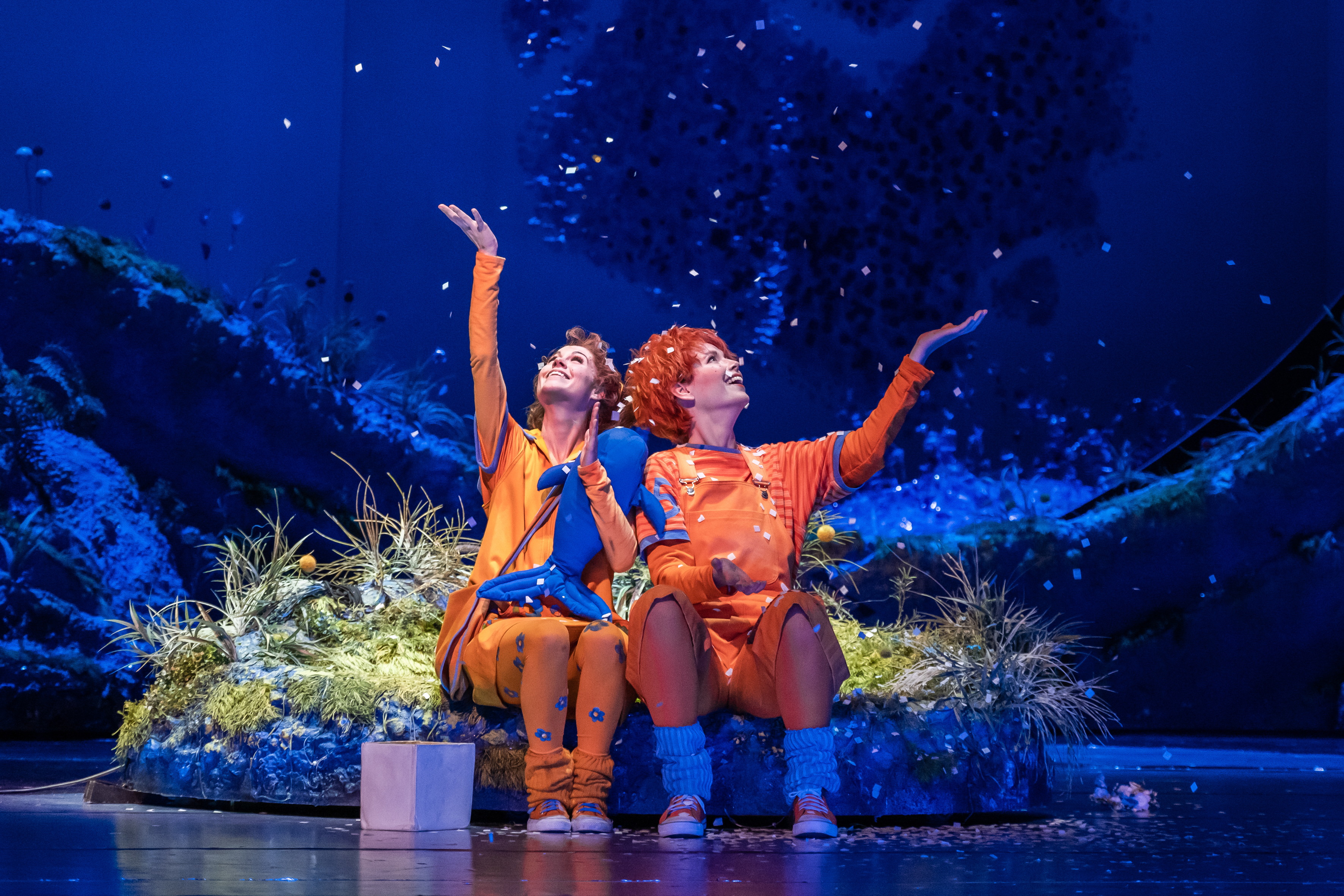 HÄNSEL & GRETEL
OPER LEIPZIG
HEXE
Wir fanden die hexe lustig & SPANEND
HÄNSEL
WIR FANDEN HÄNSEL TOLL WEIL ER TOLL GESUNGEN HAT
GRETEL
WIR FANDEN GRETEL TOLL WEIL SIE SO HOCH GESUNGEN HAT